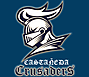 Ms. M. Colglazier
    Librarian
     Phone No. 956 698 0661
      mircolglazier@bisd.us
J. Castañeda Library Website
   https://castanedalibrary.weebly.com
November Virtual Read Alouds
Featured Bluebonnet book for this month :
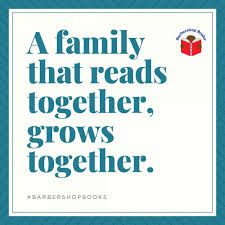 November is Family Literacy Month
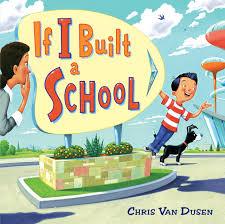 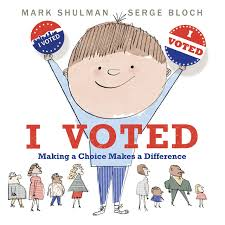 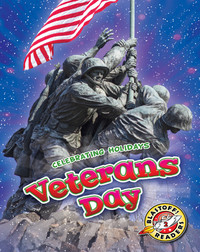 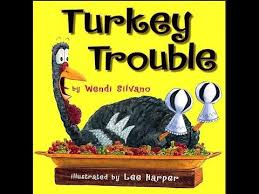 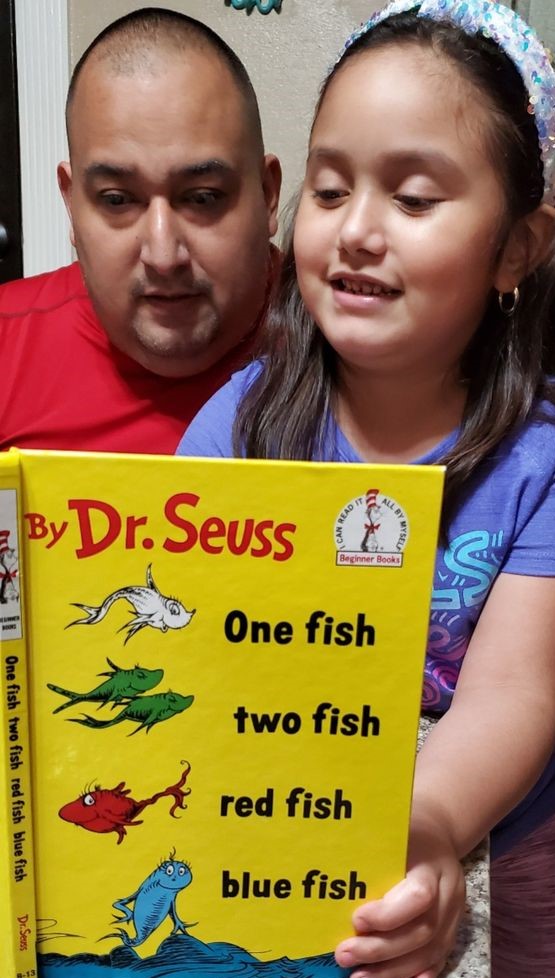 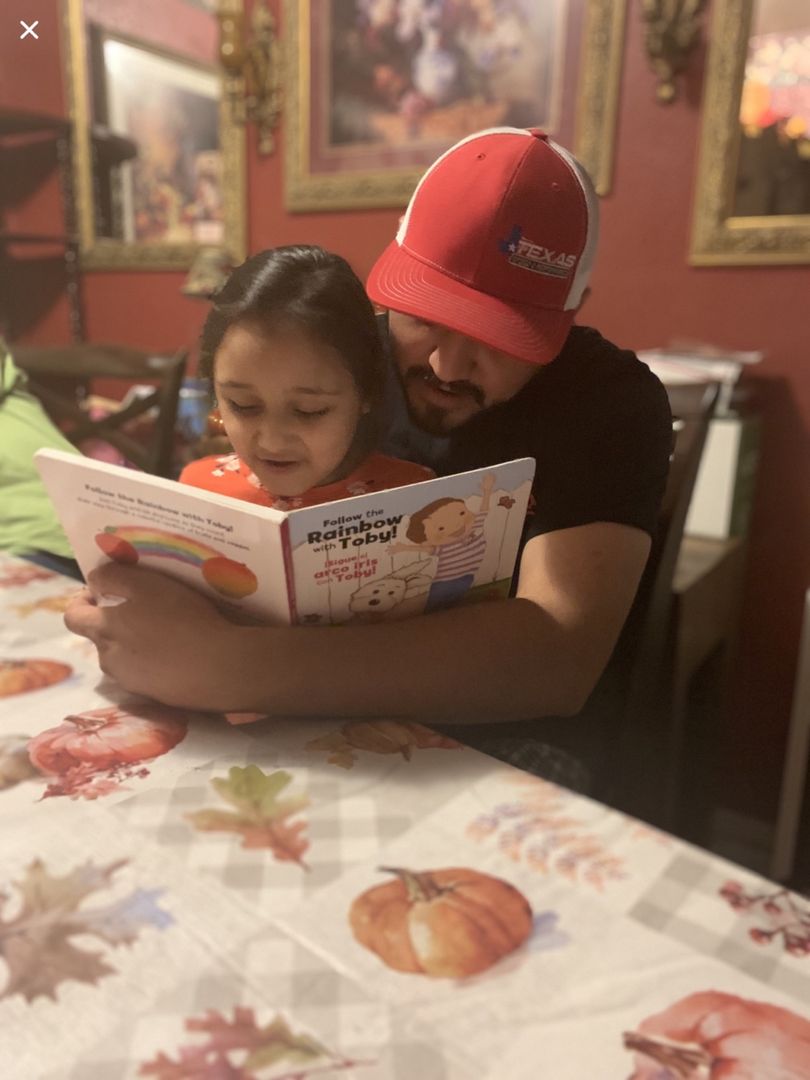 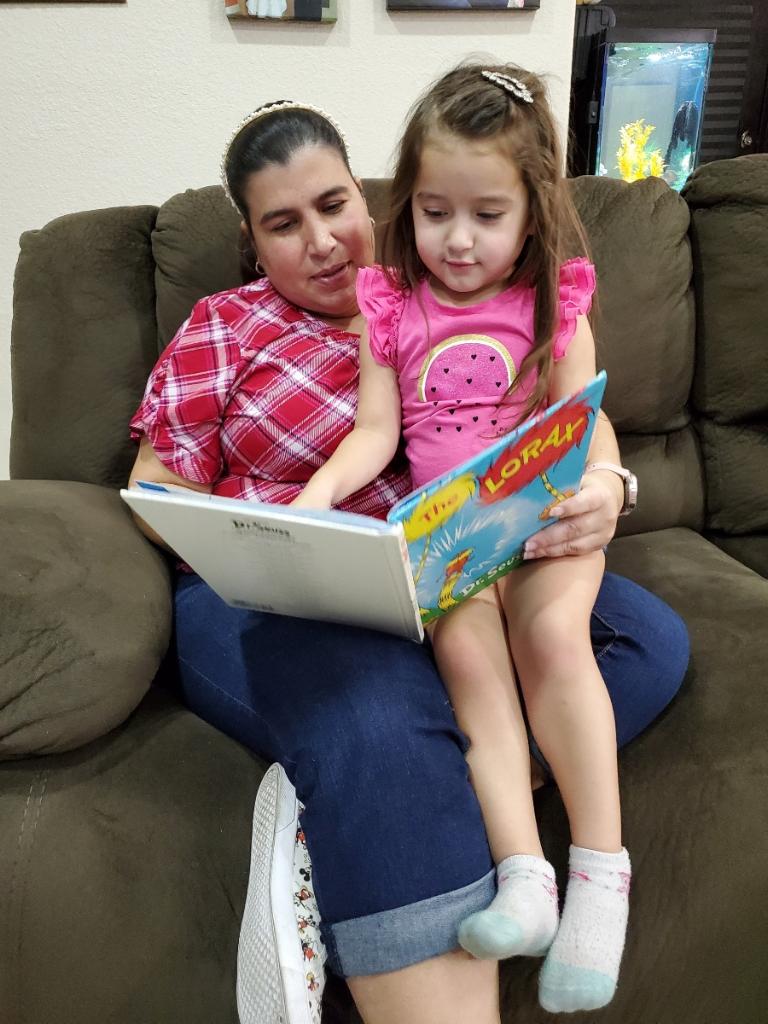 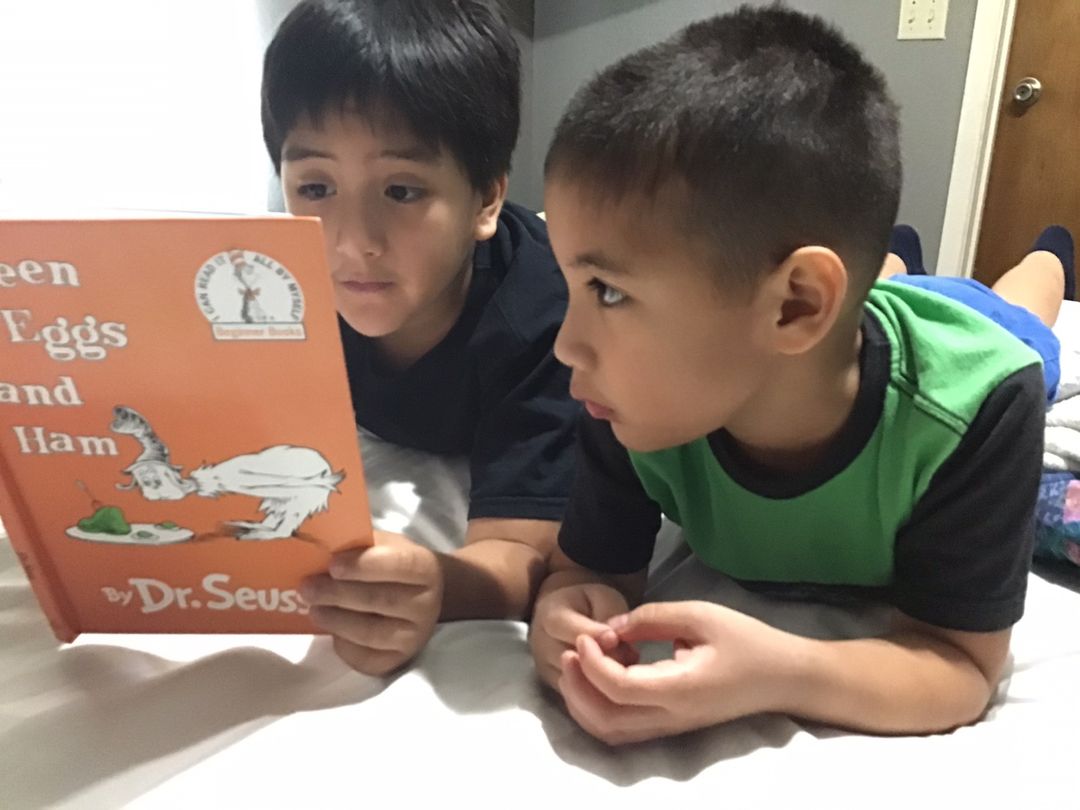 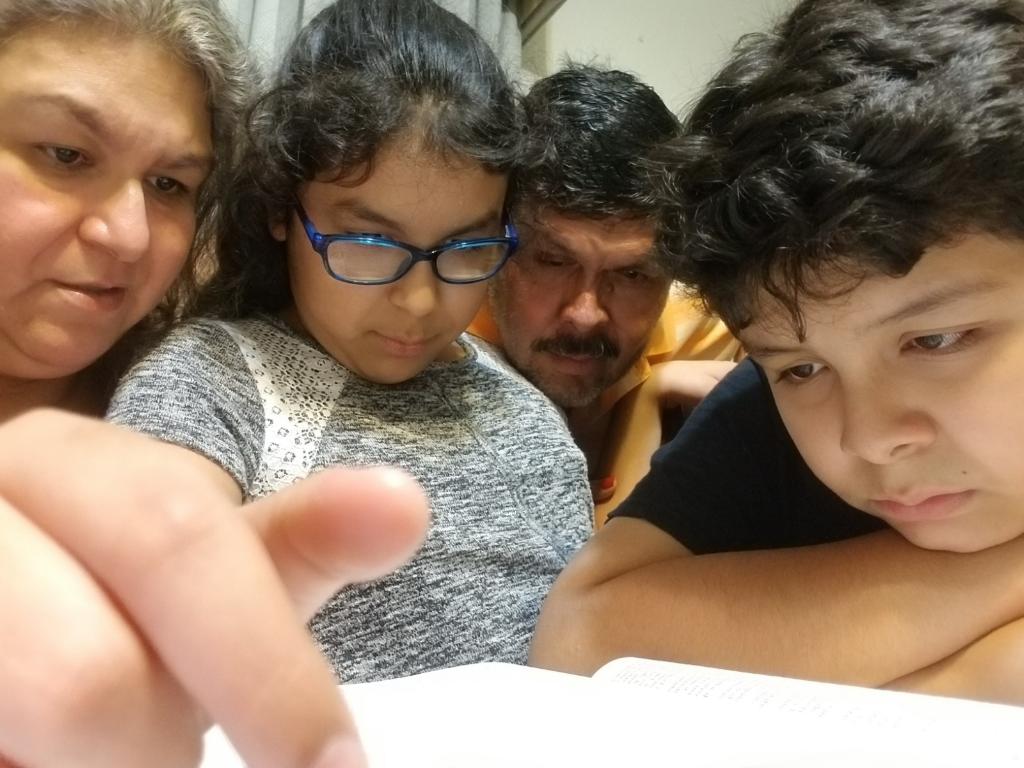 Our 4th and 5th graders had a better understanding the journey of immigrant families just like the pilgrims who sailed in the Mayflower ship many years ago with this book:
Preparing for renovation
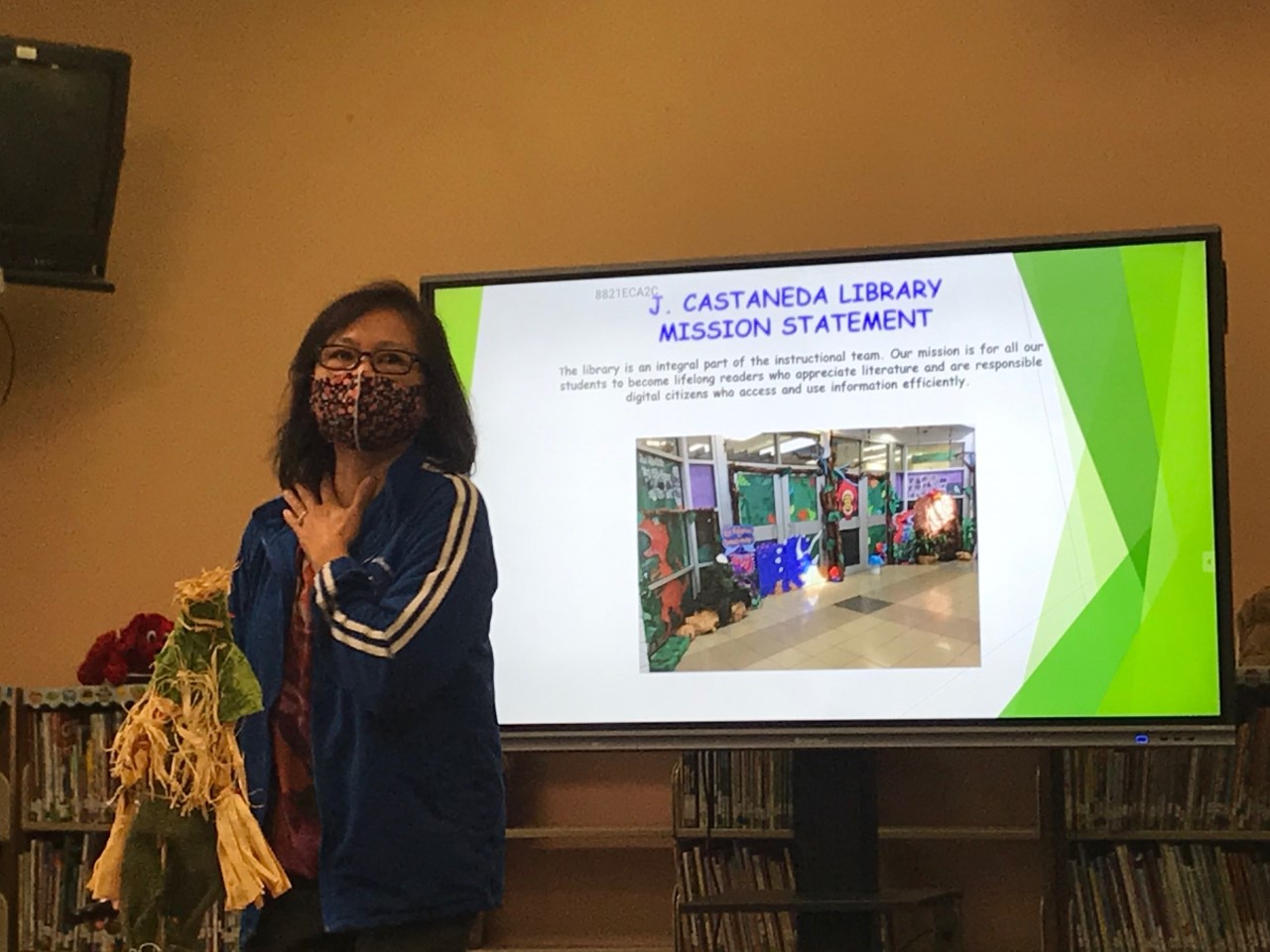 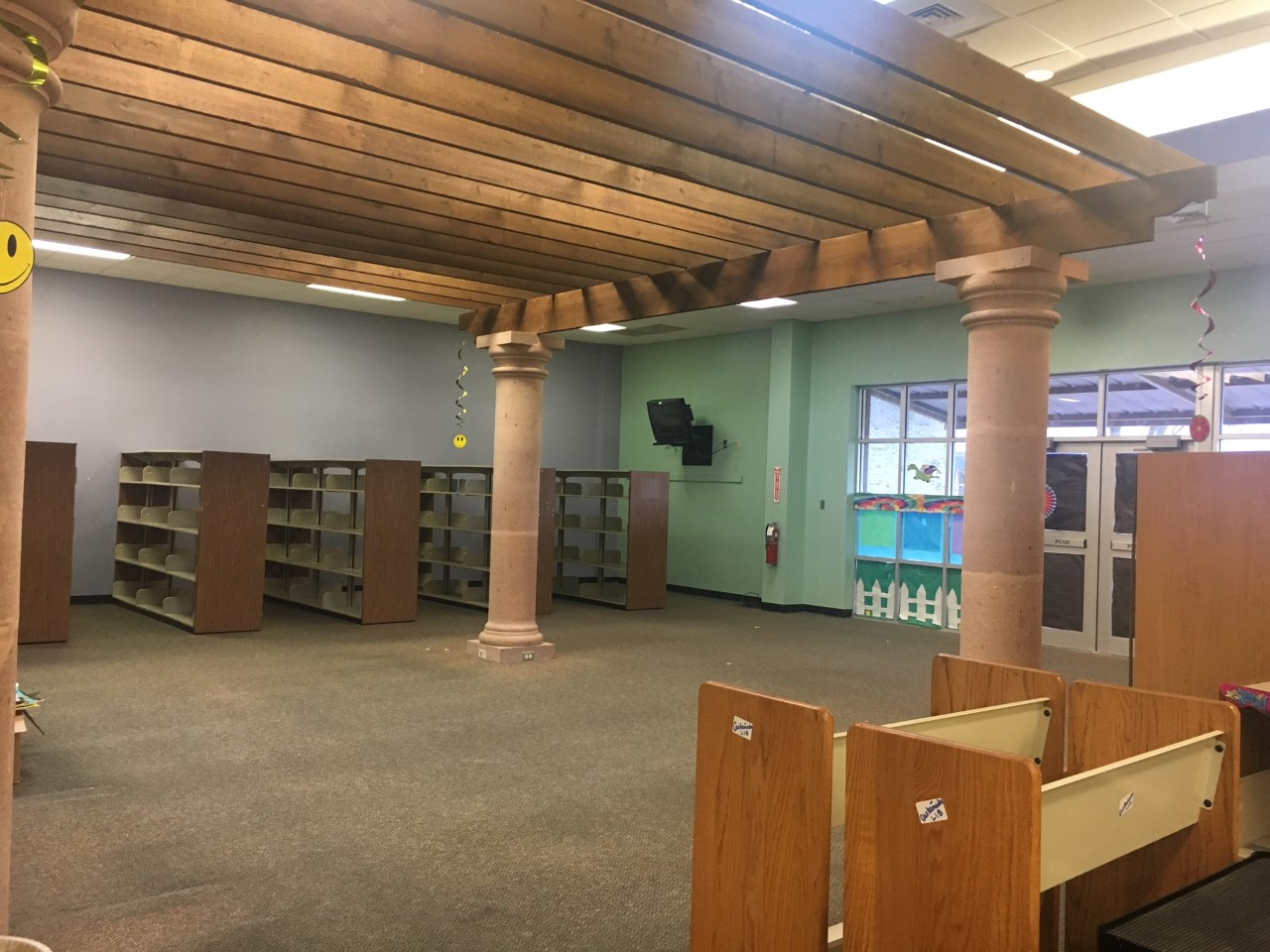 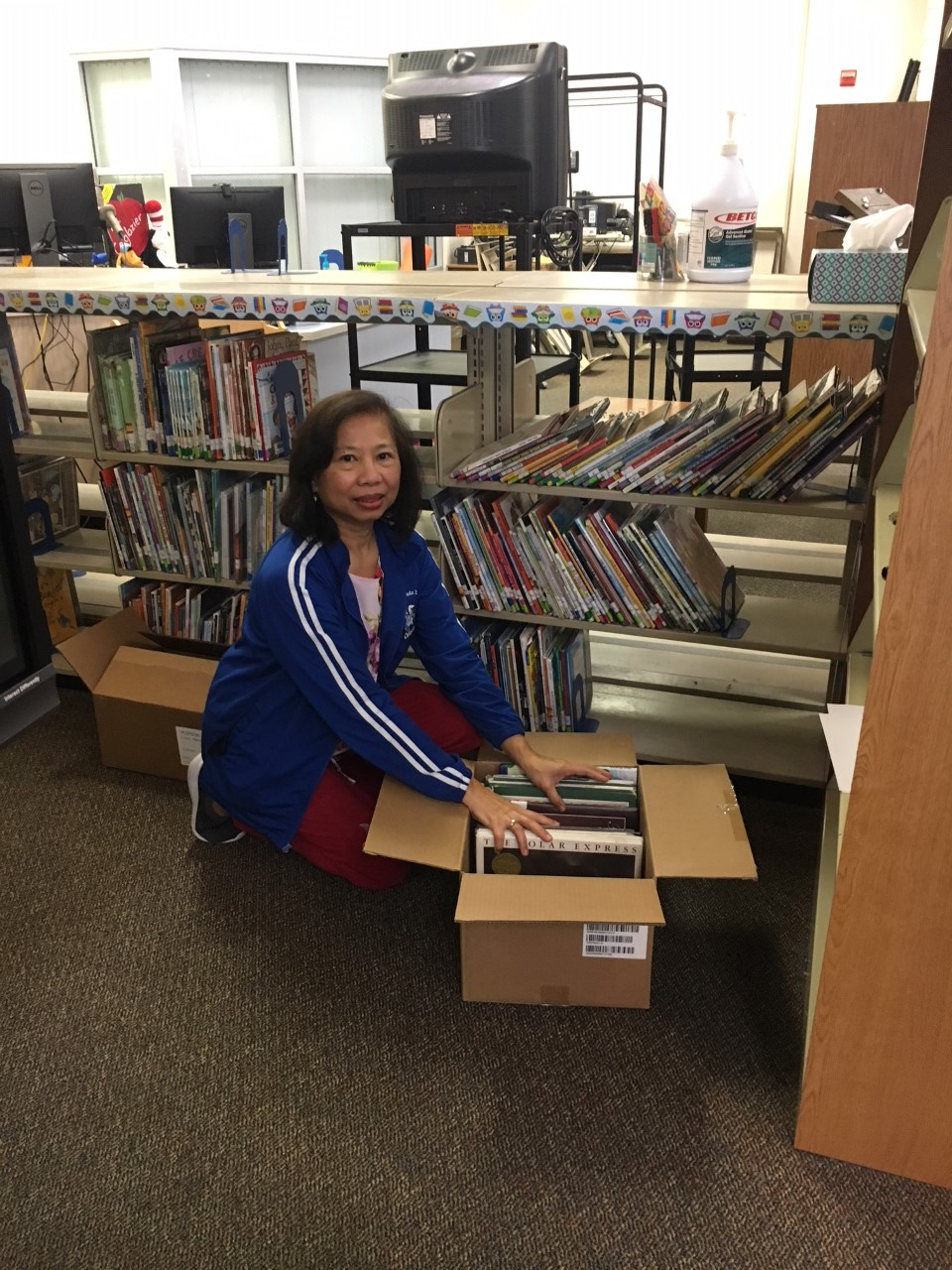 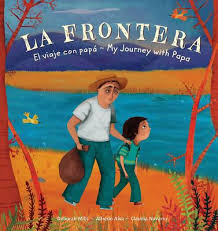 Upcoming Events:
*Daily hybrid library classes 
* Continue preparing for renovation
* Holiday read alouds
* Booktalk on featured Bluebonnet 
   title/s